10 MHz Referencewith GPS SwitchAutomatically switches from OCXO to GPS
Paul Wade W1GHZ
Rover Dilemma
Be ready to go – near frequency
OR
Wait for GPS – accurate frequency
Better for DX
W1GHZ 2023
OCXO
GPS
DEMI 10-4 Splitter to 10, 24, & 47 GHz

3 boxes, move cables when GPS locks
2024
WA1ZMS found some nice 10 MHz OCXO in dumpster
Integrate with automatic switching
Detect 10 MHz from GPS
Switch RF to GPS
Turn off OCXO
Learn KiCAD program for PCB design
Error checking
FREE – share files
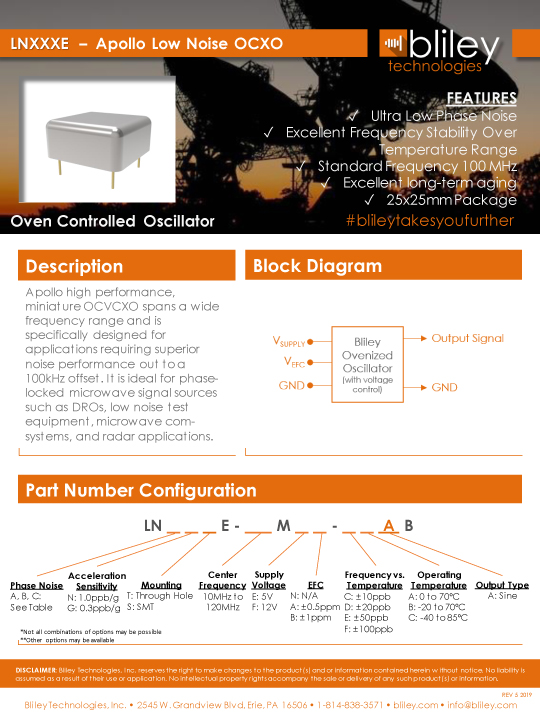 10 MHz Reference with GPS Switch
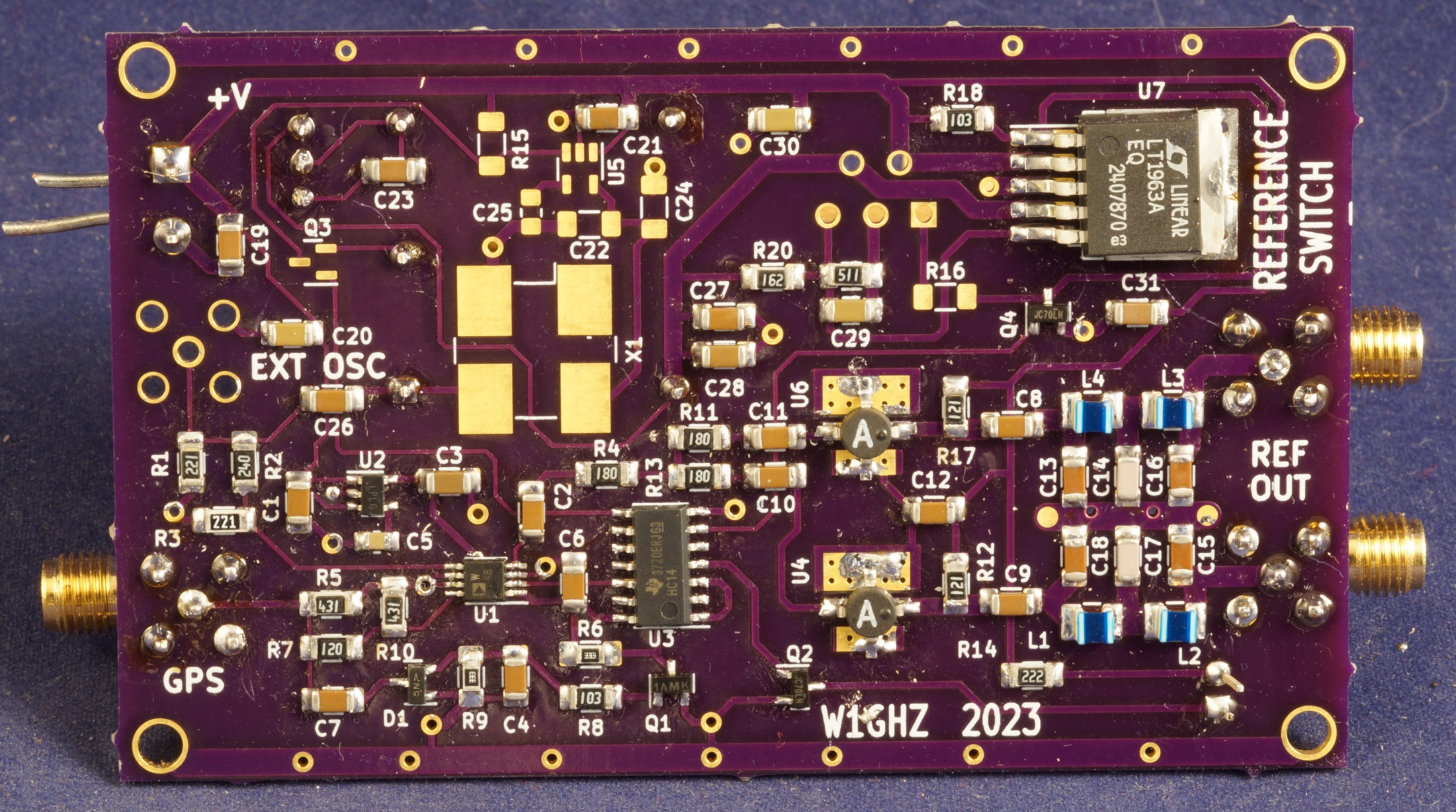 Schematic
Far Side
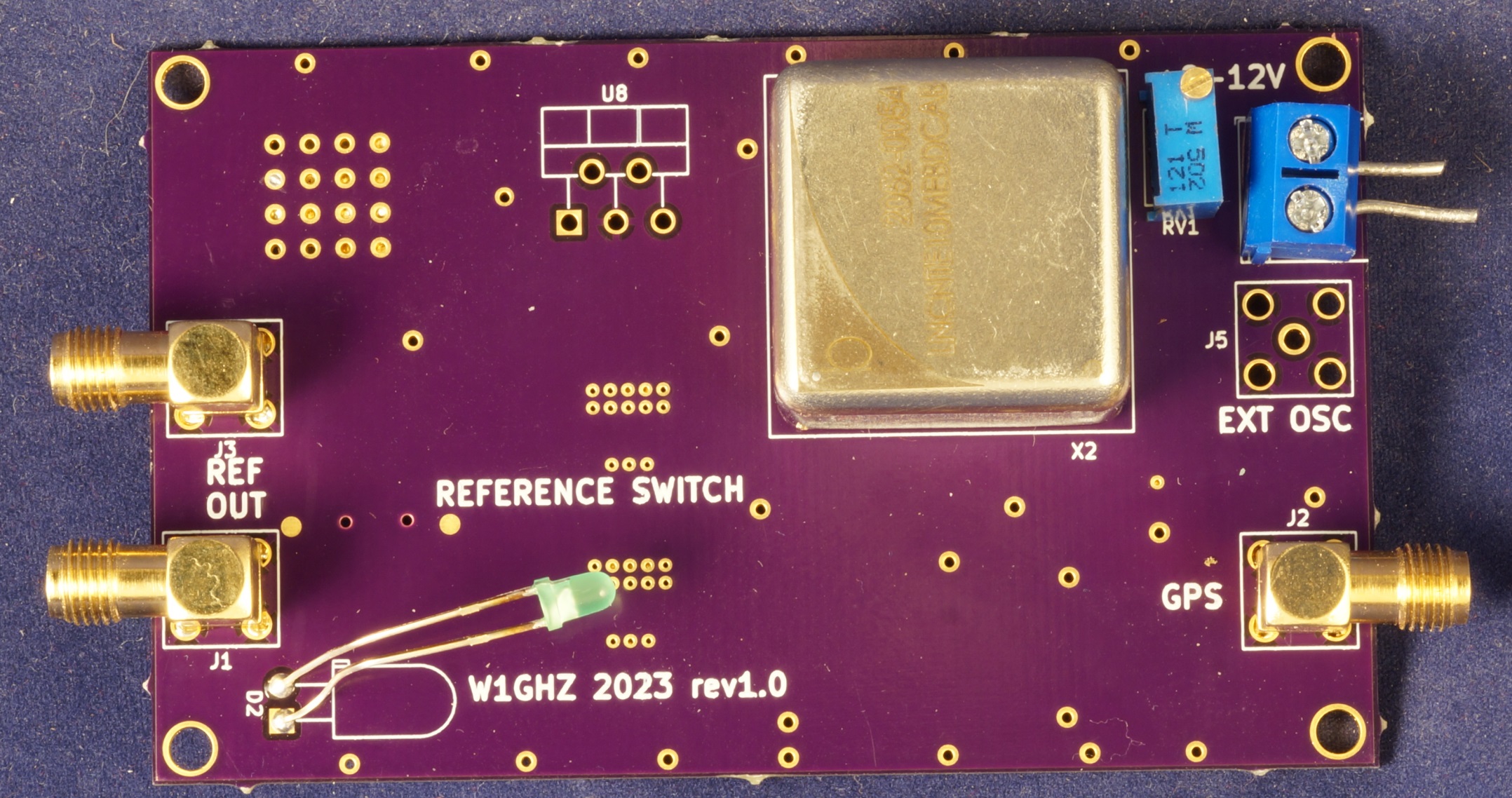 Features
Switches at +7 dBm from GPS
Two 10 MHz outputs with LPF – sine wave
OCXO Frequency trim
Attenuators to match output levels
Pads for cheap oscillator or external OCXO
BUT
Limited supply of OCXO – others won’t fit
OCXO draws serious power – ½ amp at start
Lower Power Versionwith more available oscillator
Low Power Reference  & Switch
Nothing on far side of PCB
Schematic
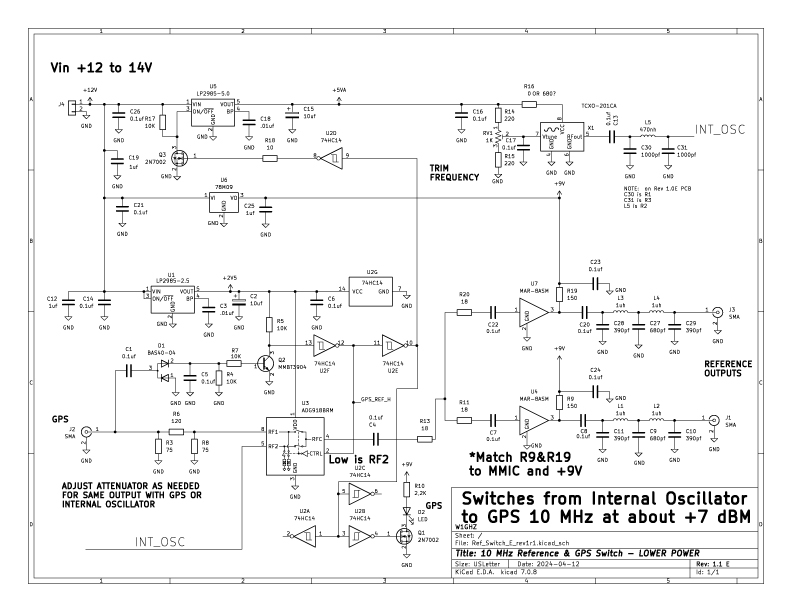 Low Power version Featues
Switches at +7 dBm from GPS
Two 10 MHz outputs with LPF – sine wave
Oscillator Frequency trim
Attenuators to match output levels
~ 100 ma total – leave on
Small parts but hand solderable 
or Toaster Oven
PC boards and oscillators available
Summary
10 MHz Reference ready to go
Switches when GPS ready
PC boards and oscillator for Low Power version available
Other parts from Mouser
PCB KiCAD files available to customize
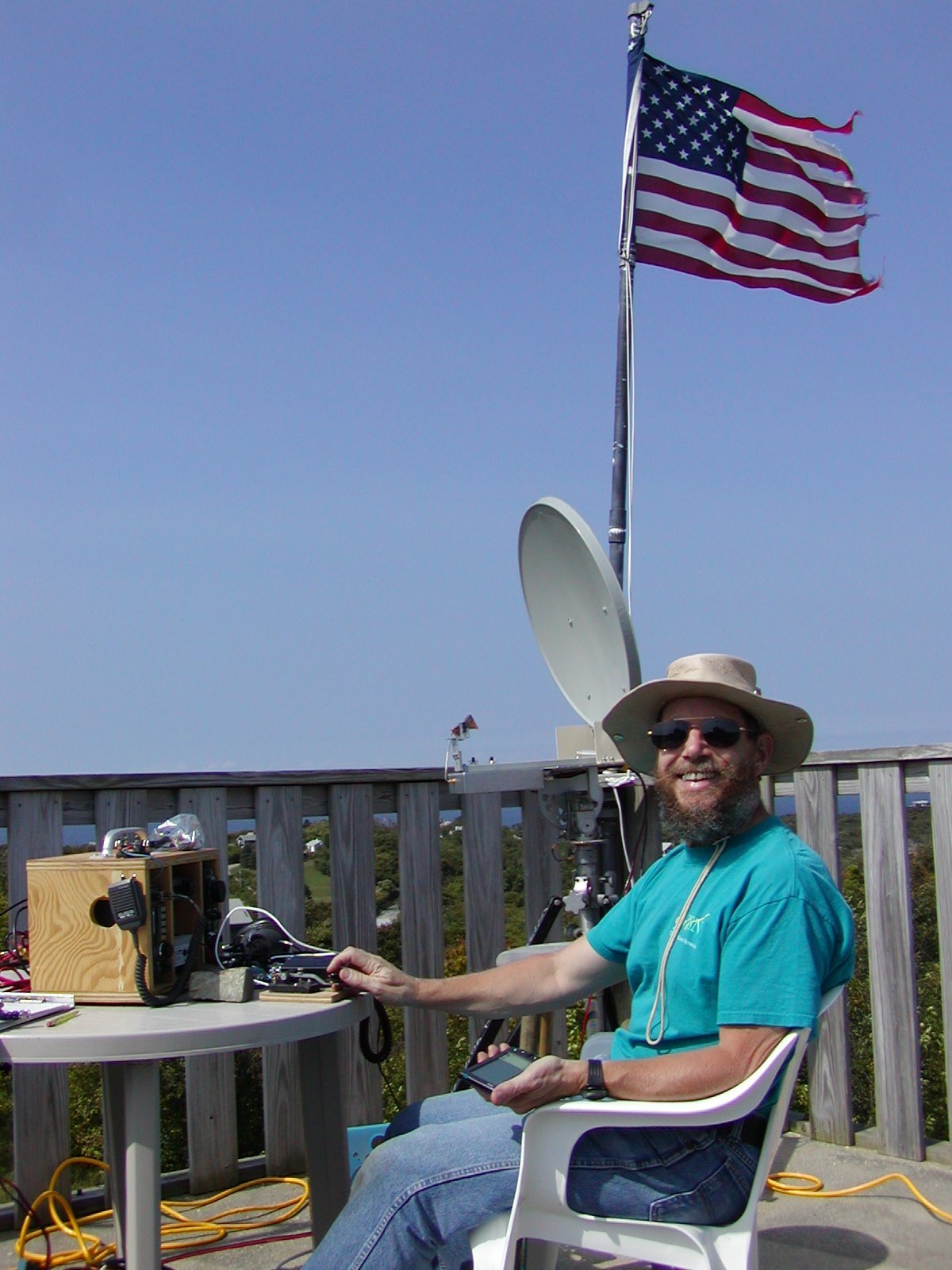 www.w1ghz.org